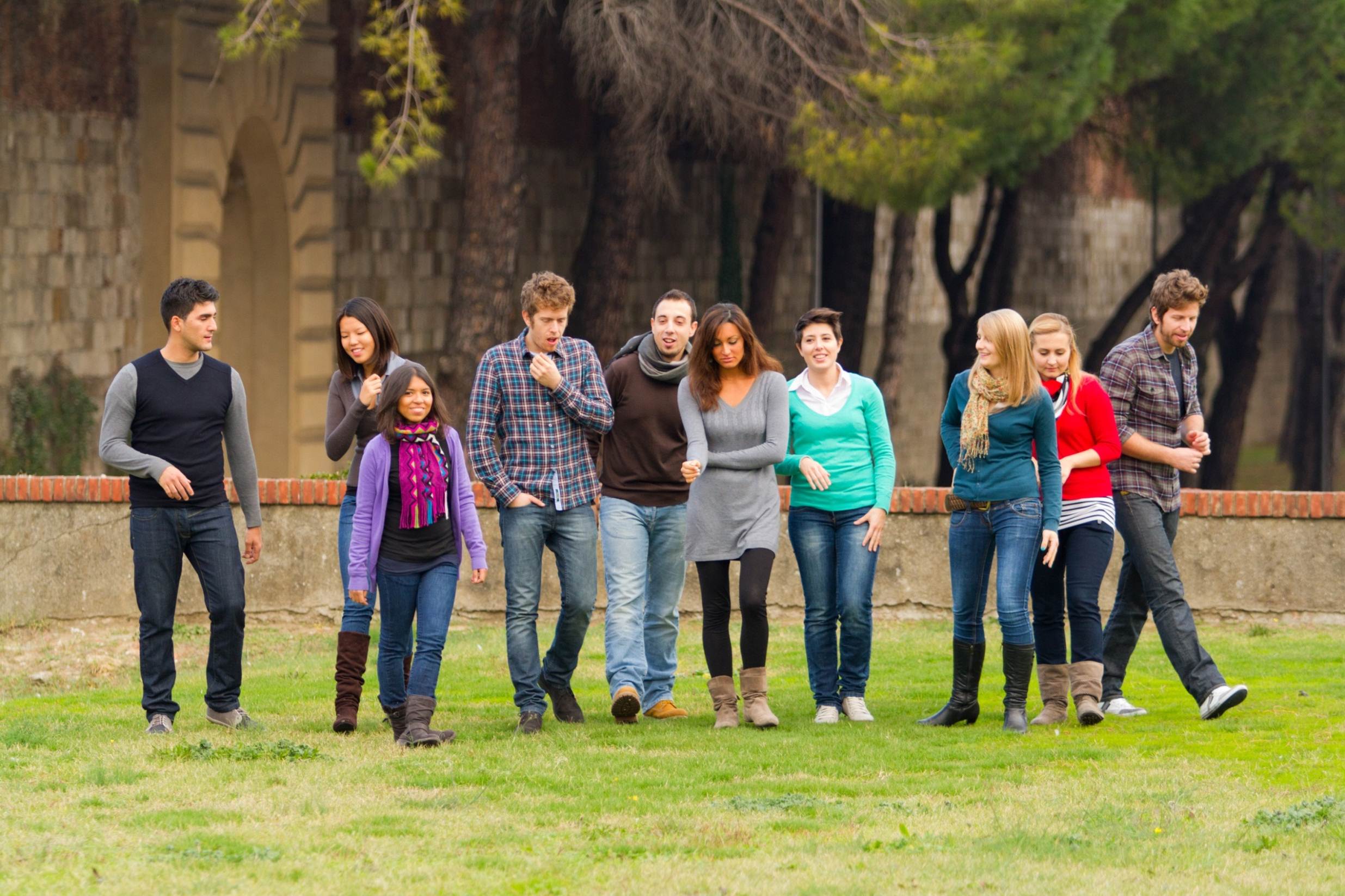 Interuniversity Learning in Higher Education on Advanced Land Management:

Egypt country

ILHAM-EC
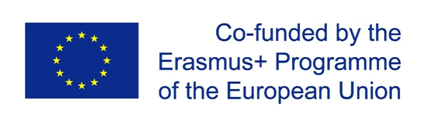 Project description

Interuniversity Learning in Higher Education on Advanced Land Management:
Egypt country
ILHAM-EC

Luciano Gutierrez
Project coordinator, University of Sassari
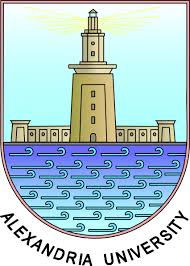 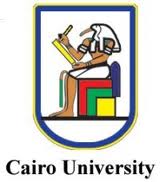 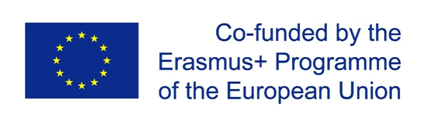 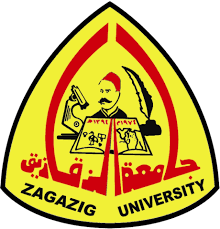 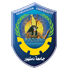 Desertification Research Centre
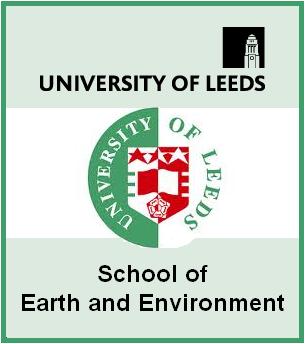 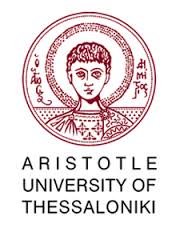 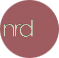 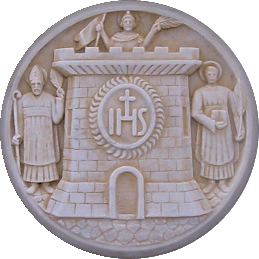 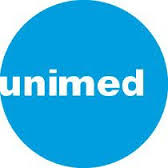 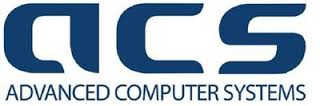 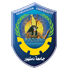 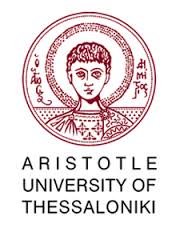 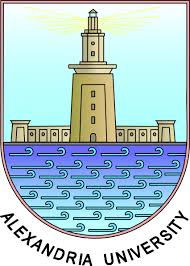 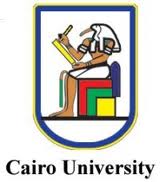 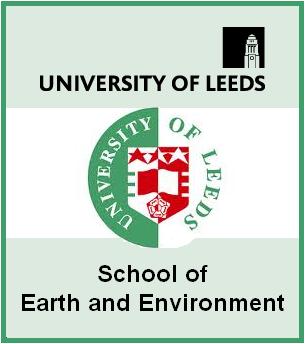 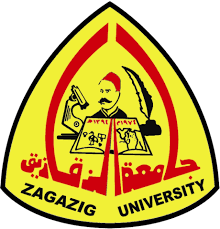 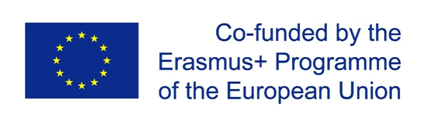 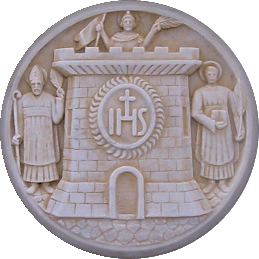 Presentation overview
General Overview of Erasmus+
General overview of the project
The Consortia
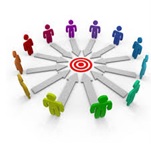 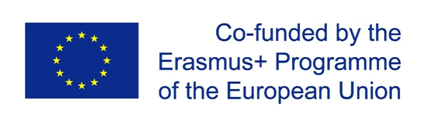 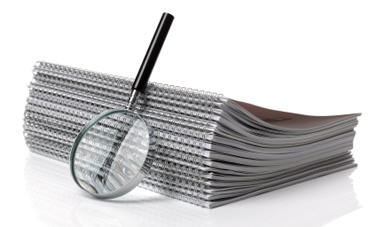 Desertification Research Centre
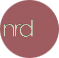 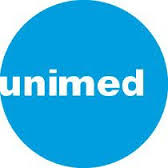 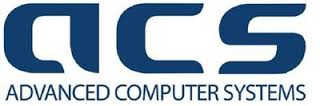 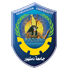 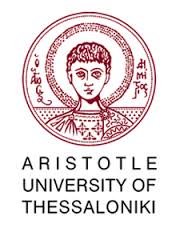 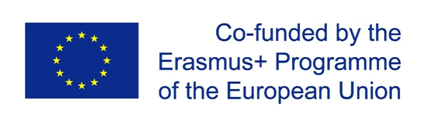 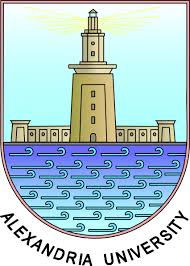 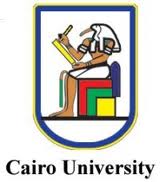 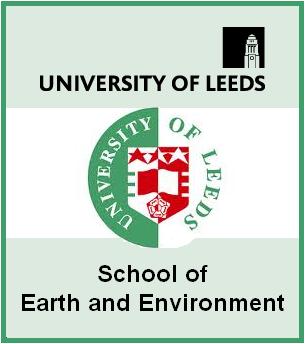 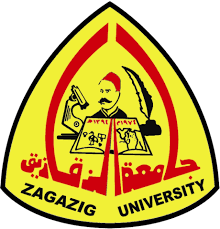 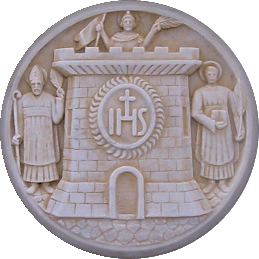 PART I
Desertification Research Centre
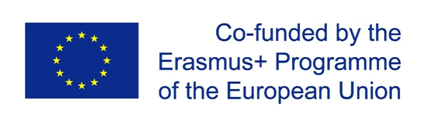 GENERAL OVERVIEW 
    ERASMUS+ CAPACITY BUILDING
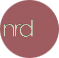 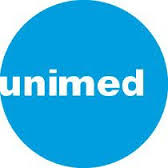 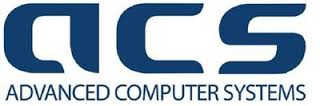 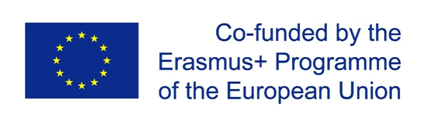 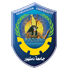 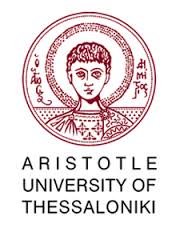 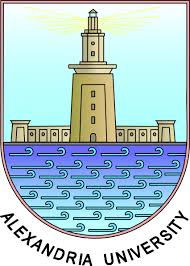 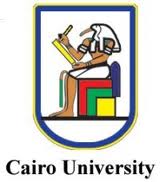 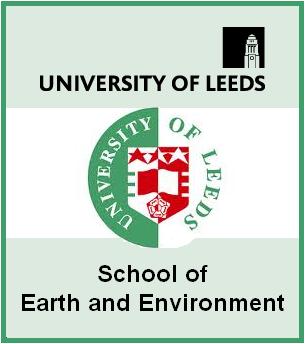 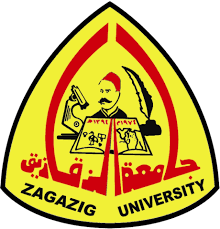 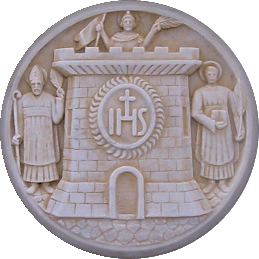 What is a Capacity-Building Project?

Aim:  To develop new curricula and teaching methods.

Actors: Primarily Higher Education Institutions (HEIs) of EU Partner Countries and Program Countries.

Tasks: Working together, to develop, share and transfer best practices and innovative approaches in the fields of education and training.
Desertification Research Centre
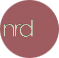 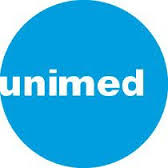 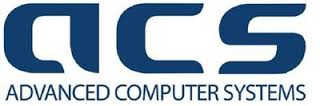 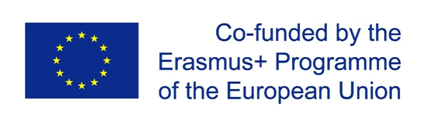 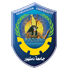 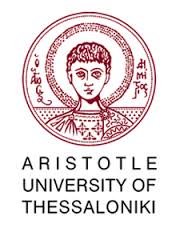 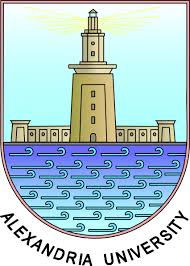 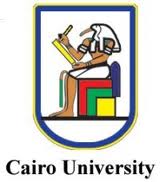 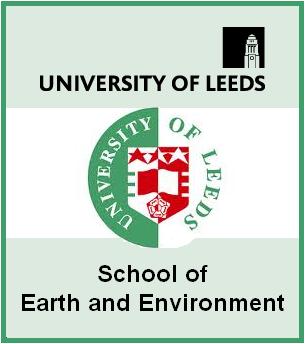 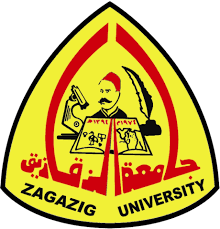 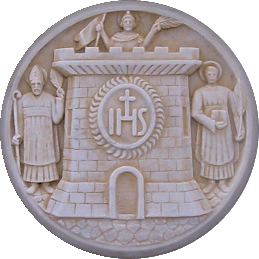 ILHAM-EC  SELECTION PROCESS
Desertification Research Centre
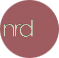 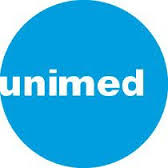 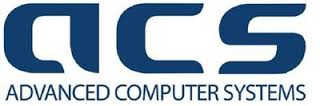 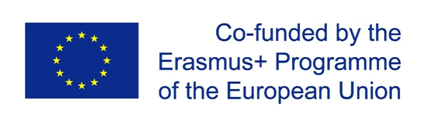 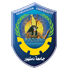 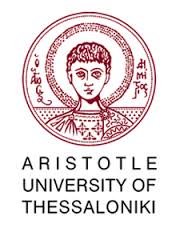 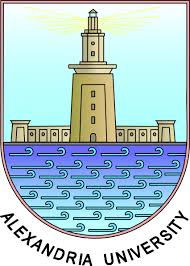 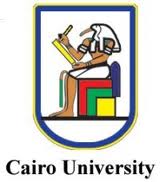 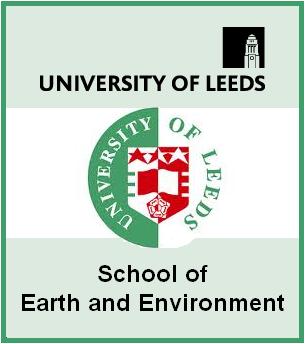 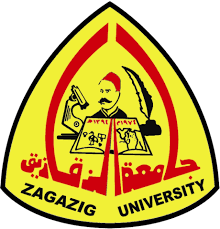 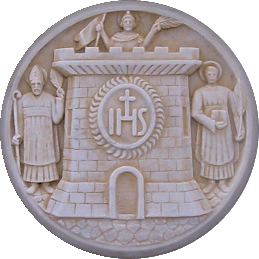 PART II
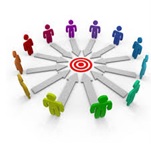 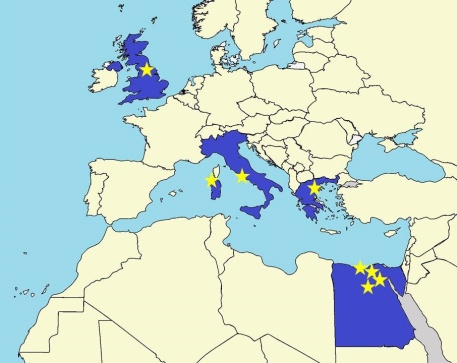 Desertification Research Centre
THE CONSORTIA
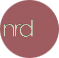 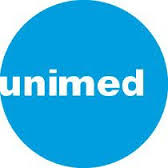 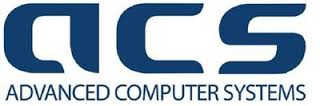 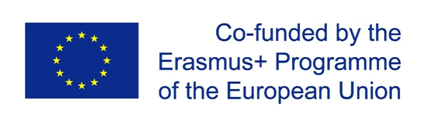 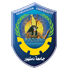 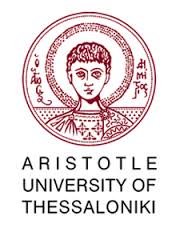 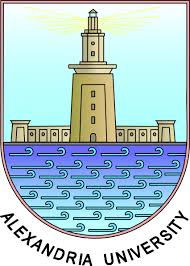 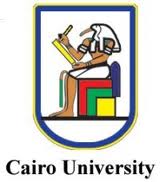 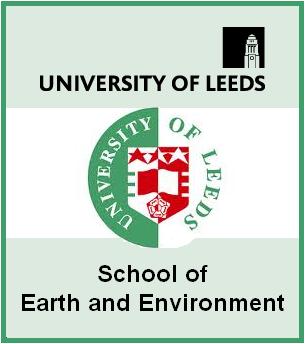 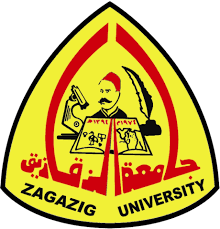 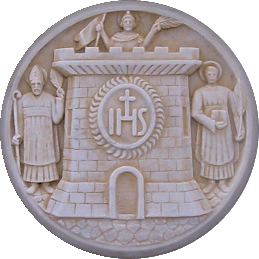 University of Alexandria                       
                                         
 
                                                          
 University of Cairo                                               
 

University of  Damanhur


University of Zagazig
PROGRAM EGYPT UNIVERSITIES
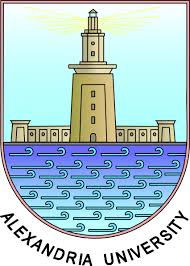 Desertification Research Centre
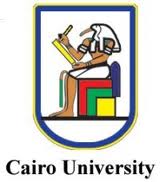 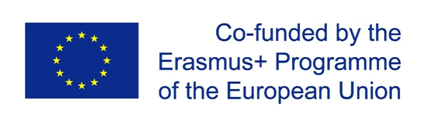 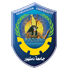 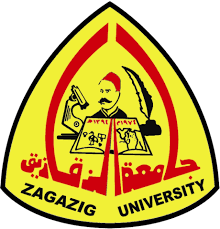 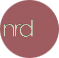 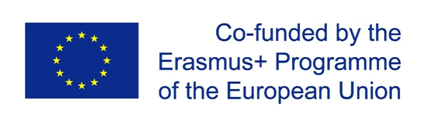 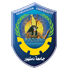 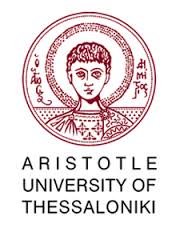 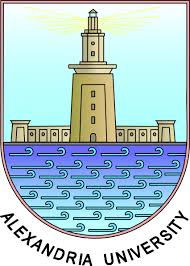 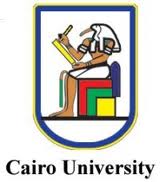 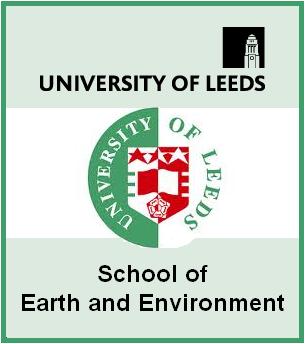 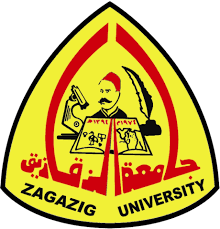 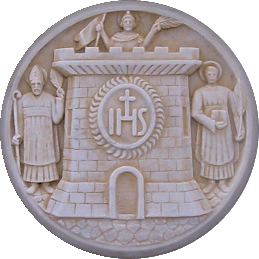 PARTNER HEIs & ASSOCIATES
EU Universities and other Partners:


 University of Sassari - NRD


 University of Leeds – School of Earth and Environment


 University of Thessaloniki



 UNIMED



 ACS S.p.A.
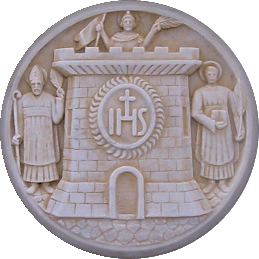 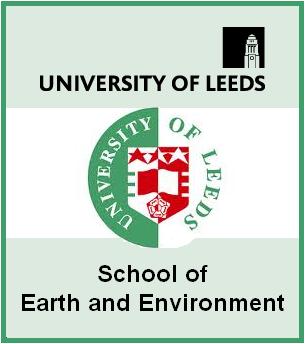 Desertification Research Centre
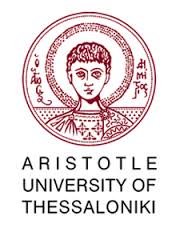 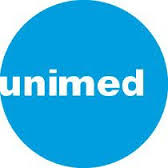 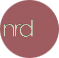 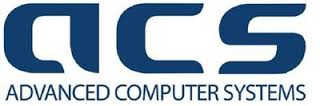 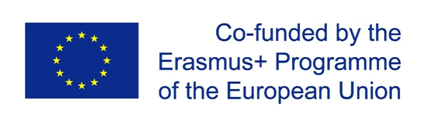 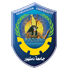 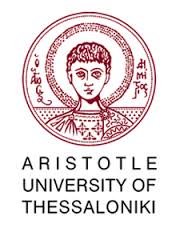 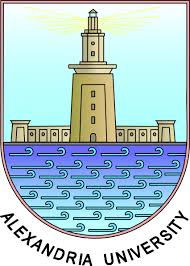 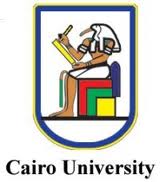 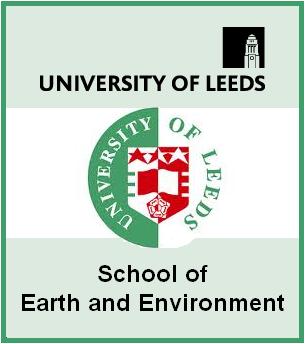 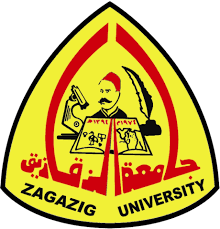 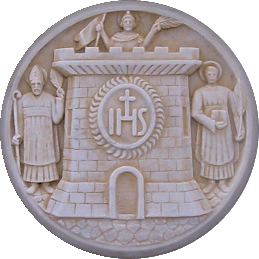 PART III
Desertification Research Centre
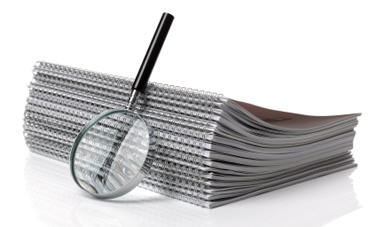 GENERAL OVERVIEW 
            OF THE PROJECT
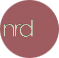 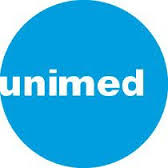 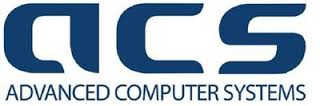 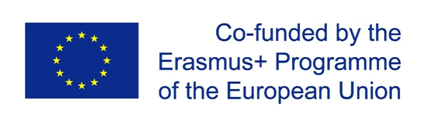 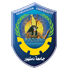 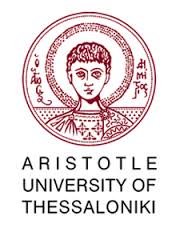 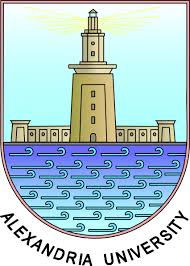 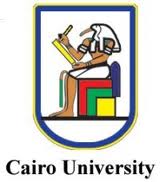 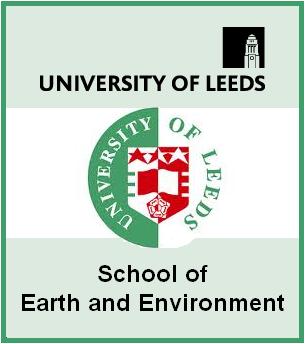 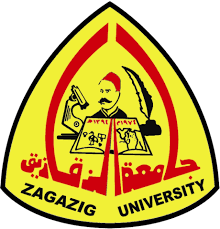 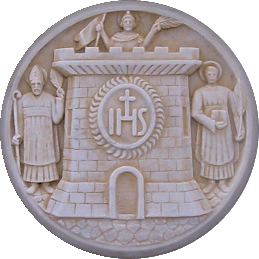 Why a new Master on 

SUSTAINABLE  LAND MANAGEMENT ?
Desertification Research Centre
Land Desertification and Urban pressure 

Huge losses of productive land every year

More than 60% of food is imported

Several efforts by Egypt government to reduce desertification
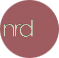 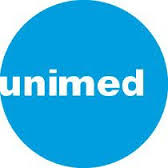 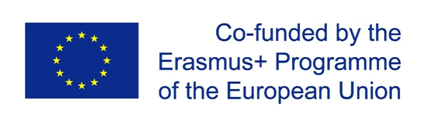 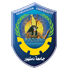 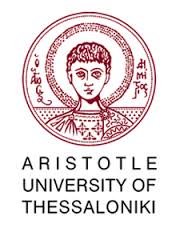 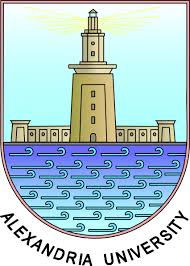 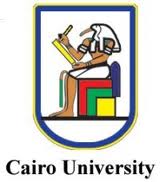 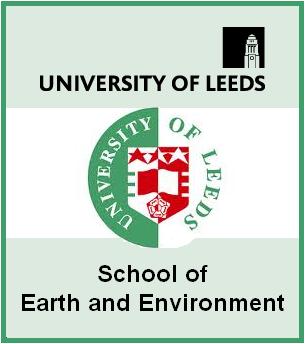 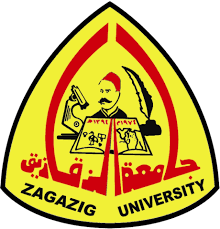 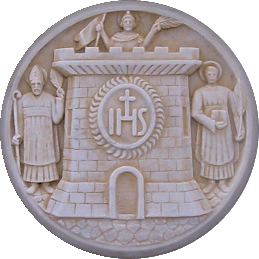 MANAGEMENT
QUALITY CONTROL
Desertification Research Centre
WORKING PACKAGES
DISSEMINATION
E-LEARNING
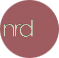 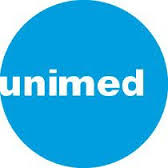 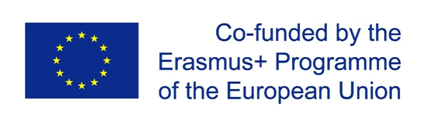 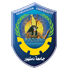 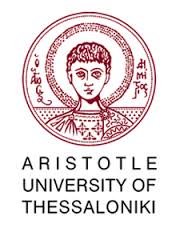 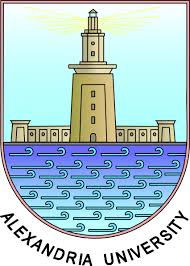 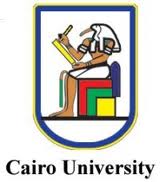 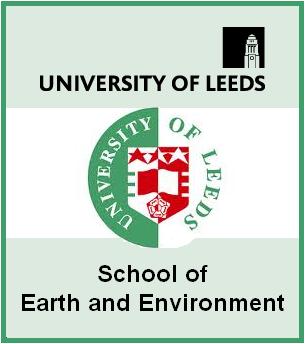 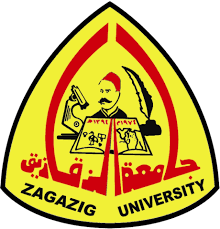 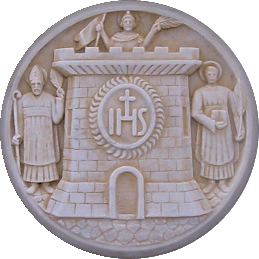 Road Map for a new Master on SLM
Curriculum
Evaluation
Assessment
Start
Master
M
I
L
E
S
T
O
N
E
S
Desertification Research Centre
2016
2017
2018
E-Learning Modules
Training Teachers
Educational
Game
Mobility
Strand
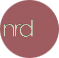 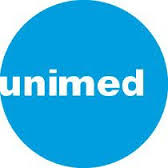 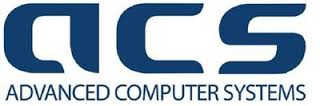 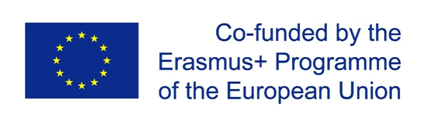 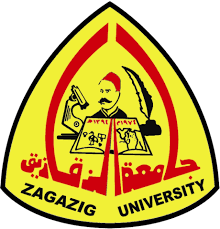 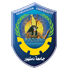 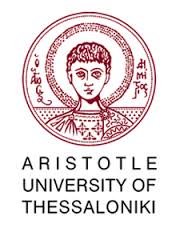 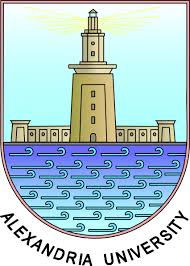 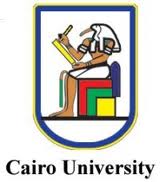 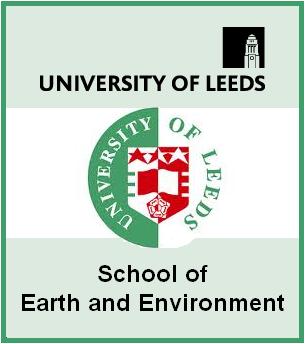 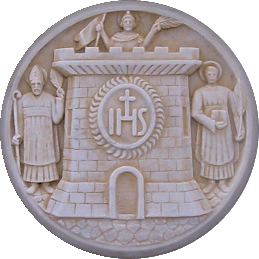 TRAINING METHODS
INSTRUMENTS
VIDEO SCRIBING METHODS
Desertification Research Centre
INTERACTIVE E-LEARNING PLATFORMs AND EDUCATIONAL GAMEs
INSTALLATION OF WORKSTATIONS AND EQUIPS
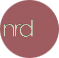 UPDATING LIBRARIES
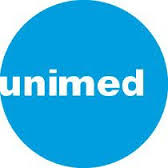 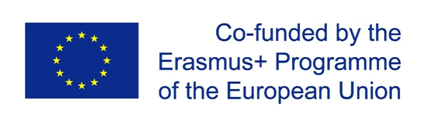 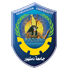 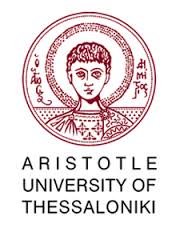 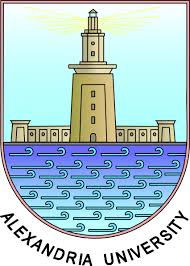 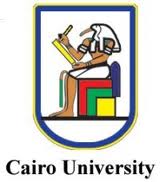 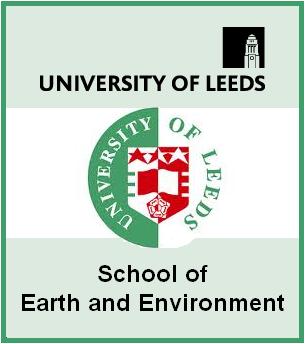 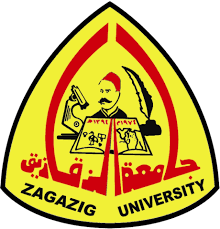 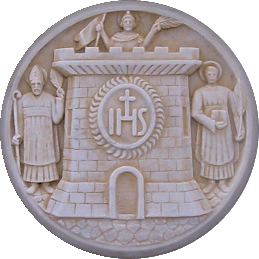 SCRIBING TECHNIQUES
Desertification Research Centre
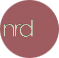 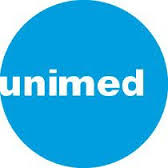 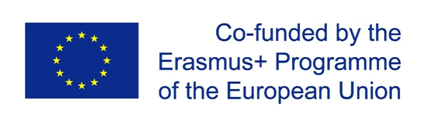 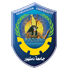 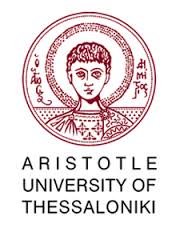 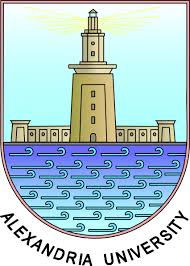 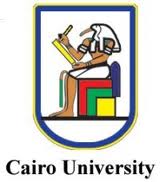 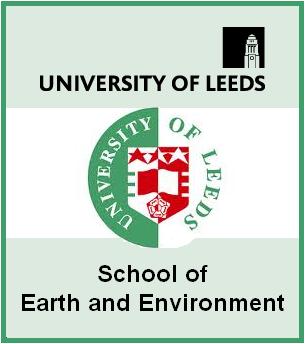 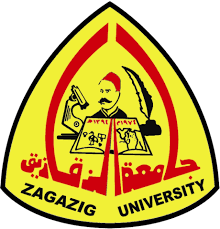 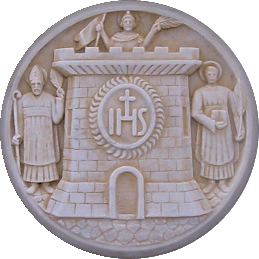 EDUCATIONAL GAME
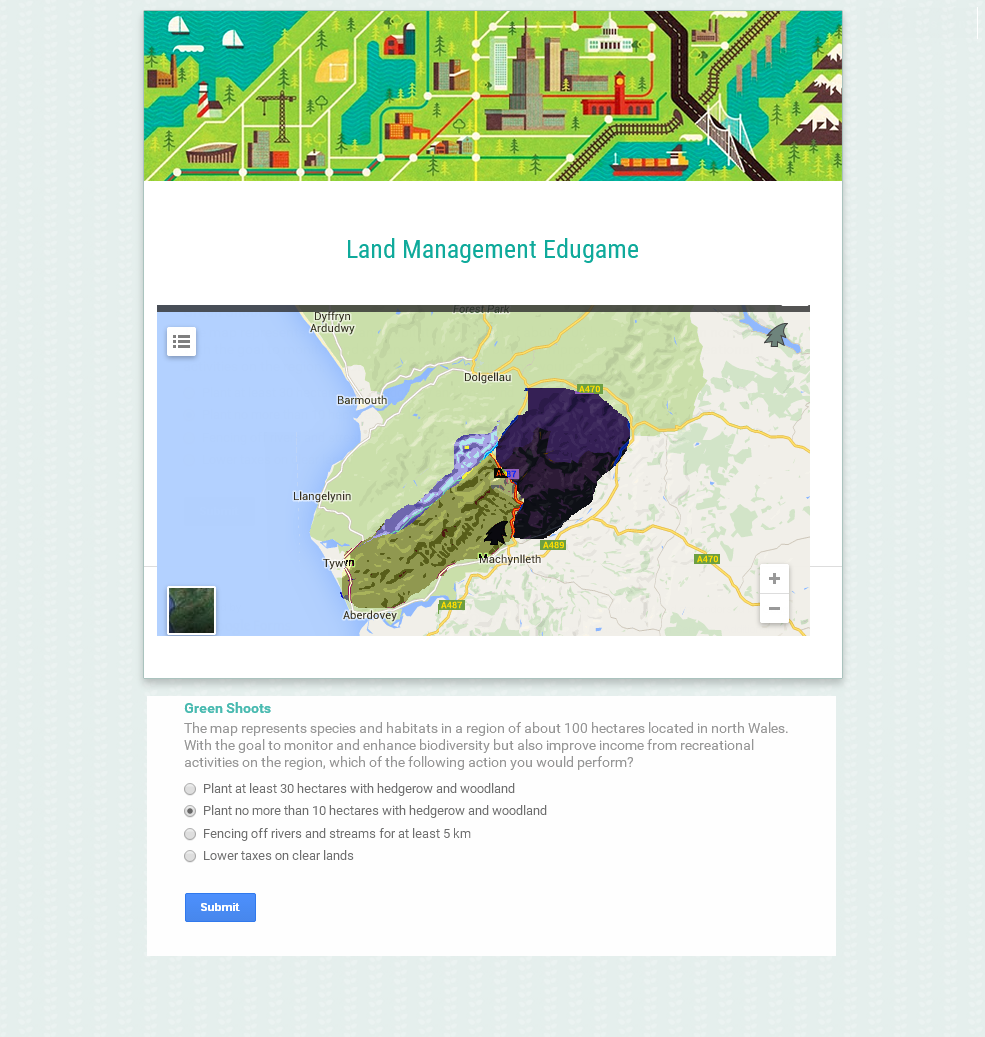 Desertification Research Centre
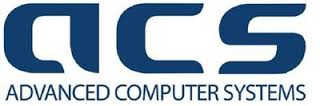 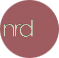 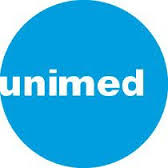 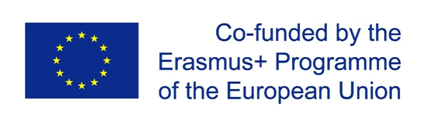 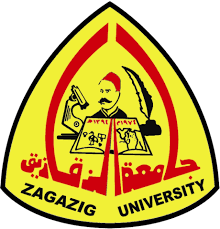 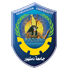 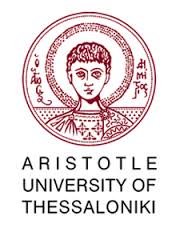 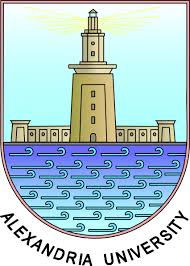 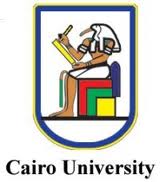 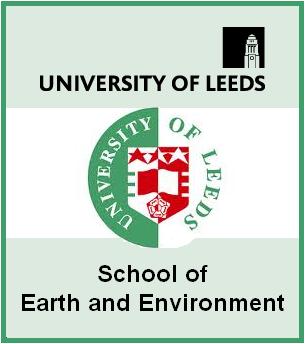 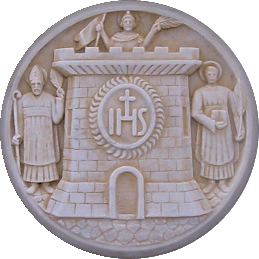 INSTRUMENTS
Desertification Research Centre
INSTALLATION OF WORKSTATIONS AND EQUIPS
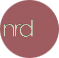 UPDATING LIBRARIES
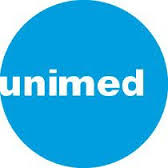 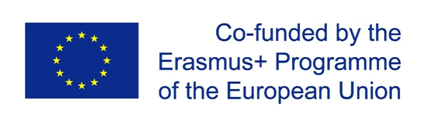 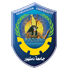 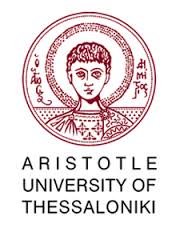 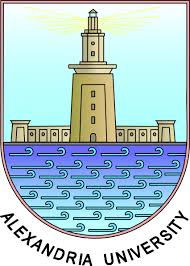 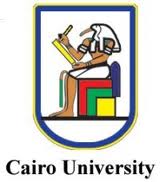 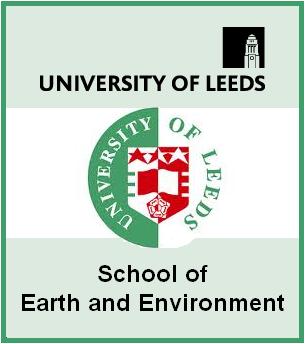 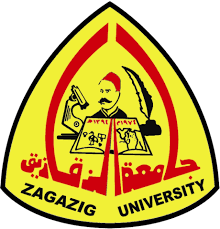 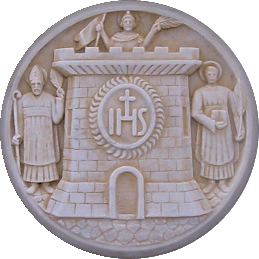 Mail : ilham.ec@uniss.it
Desertification Research Centre
Web : ilham-ec.uniss.it
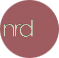 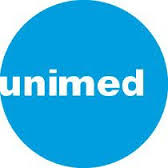 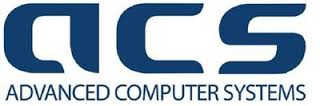 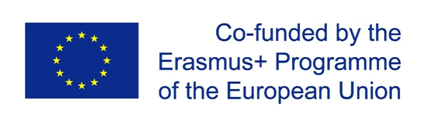 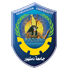 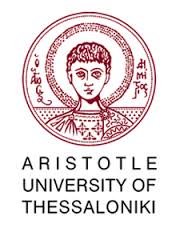 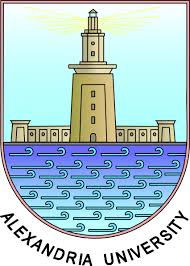 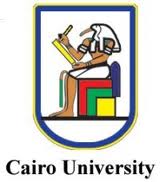 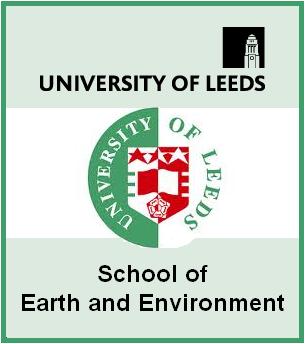 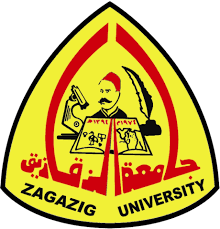 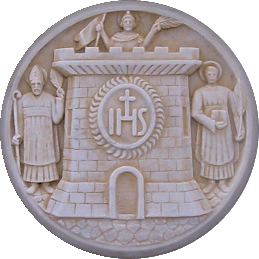 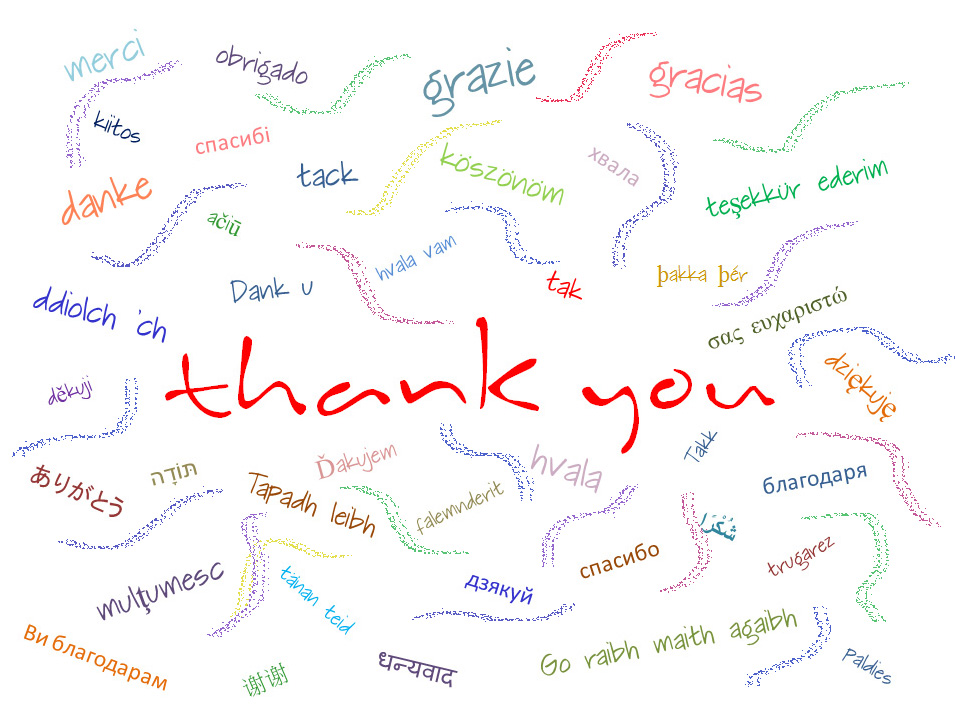 Desertification Research Centre
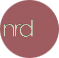 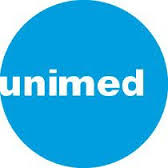 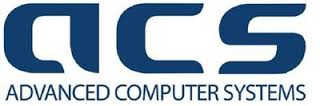